Hvordan bruker dyra sansene?
Gjennom å observere hvordan dyr oppfører seg og ser ut, kan vi ofte se hvilke sanser de bruker mye.
[Speaker Notes: Bildet er hentet fra Pexels: https://www.pexels.com/nb-no/bilde/natur-dyr-sitte-trestamme-15744808/]
Skogsmus
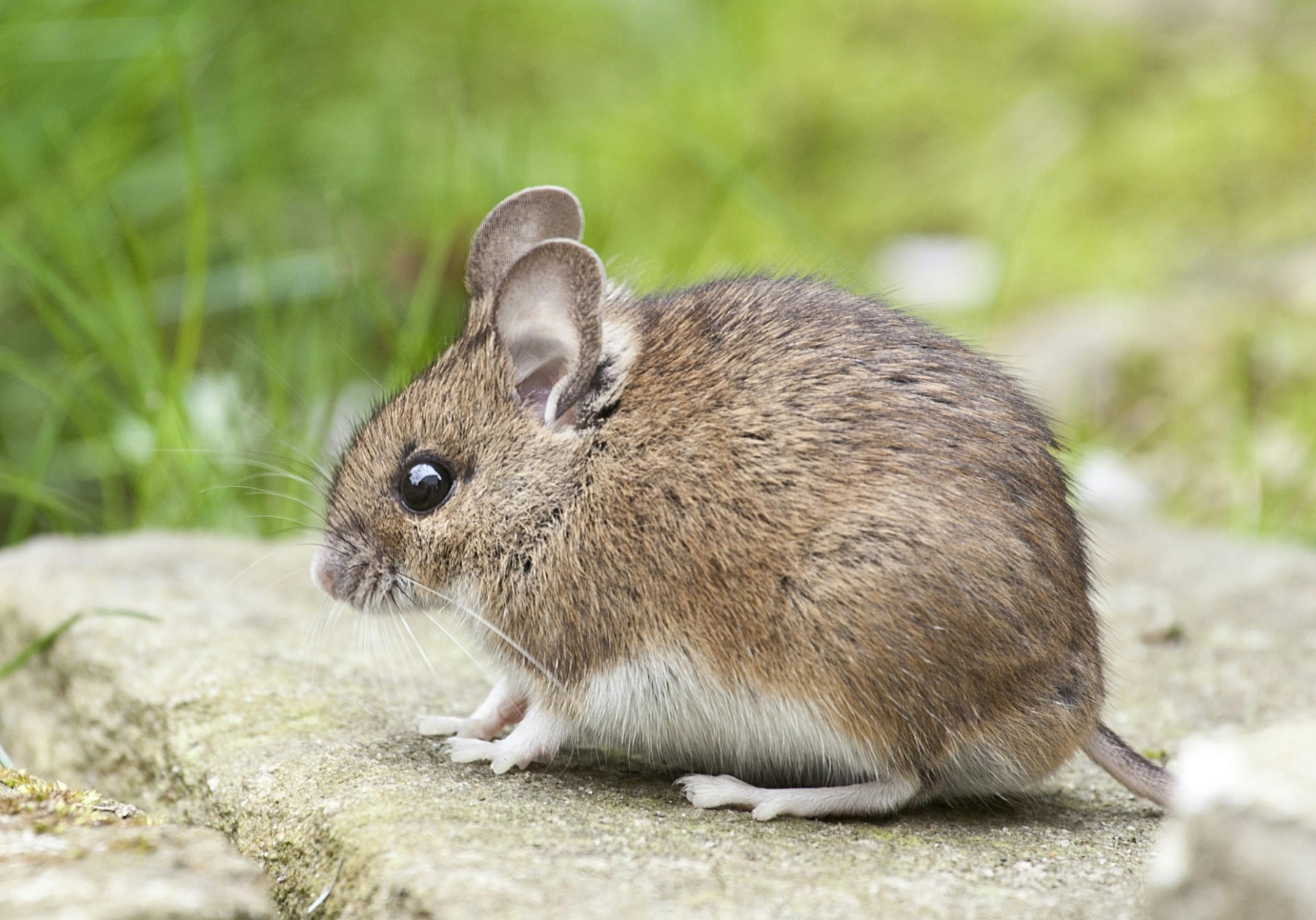 Skogmus

Hvilken sans tror dere at skogmusen er ekspert på å bruke? 

Skogmusen er et byttedyr og er avhengig av å høre om en fiende nærmer seg for å overleve.
[Speaker Notes: Eksempel på god hørselsans 
Vis et dyr og spør: hvilken sans tror dere denne er ekspert på å bruke? La elevene peke på seg selv 
Gi faglig forklaring om dyret. Bildet er hentet fra Pexels: https://www.pexels.com/nb-no/bilde/dyr-sot-pels-brun-301448/]
Hønsehauk
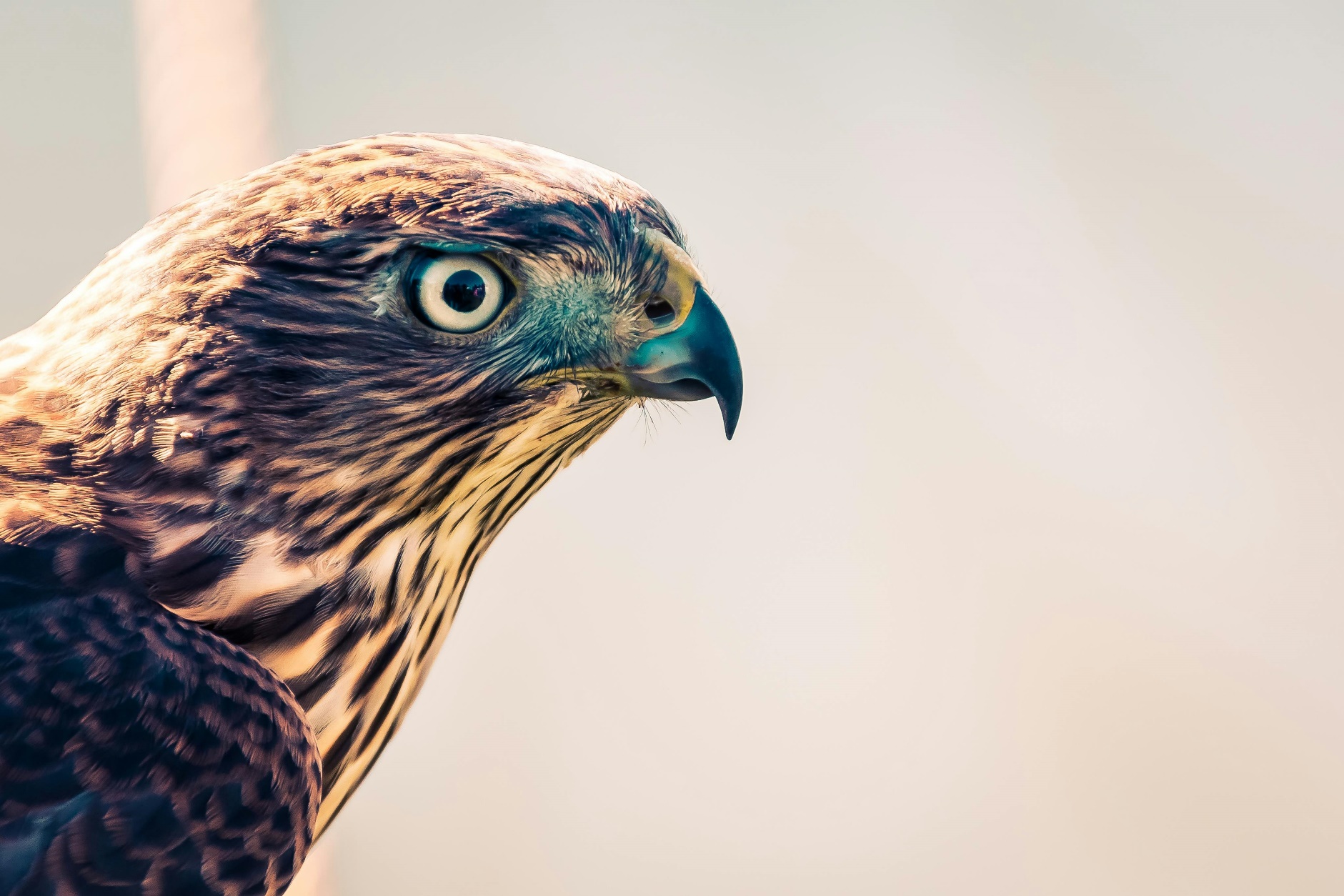 Hønsehauk

Hvilken sans tror dere at hønsehauken er ekspert på å bruke?

Hønsehauken jakter på andre fugler, harer og ekorn, og er avhengig av å se byttet før byttet ser hønsehauken og rekker å stikke av.
[Speaker Notes: Eksempel på god synsans

Vis et dyr og spør: hvilken sans tror dere denne er ekspert på å bruke? 
Gi faglig forklaring om dyret. 

Bildet er hentet fra Pexels: https://www.pexels.com/nb-no/bilde/1619227/]
Ulv
Ulv

Hvilken sans tror dere at ulven er ekspert på å bruke?

Ulven er et rovdyr som jakter over store områder. Luktesansen hjelper ulven med å finne ut hvor byttedyrene befinner seg.
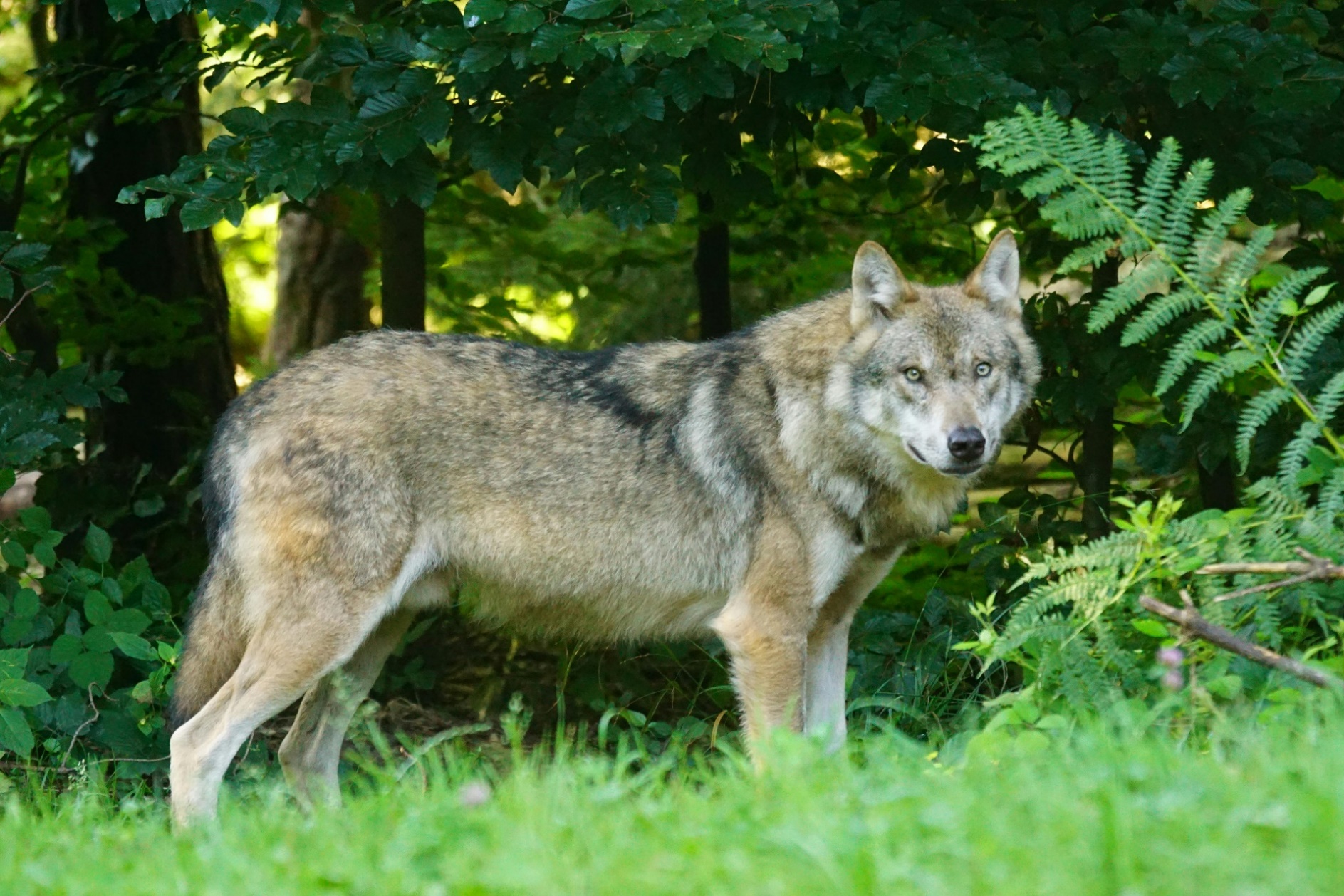 [Speaker Notes: Eksempel på god luktesans

Vis et dyr og spør: hvilken sans tror dere denne er ekspert på å bruke? 
Gi faglig forklaring om dyret. 

Bildet er hentet fra Pexels: https://www.pexels.com/nb-no/bilde/natur-skog-traer-dyr-162256/]
Bille
Bille

Hvilken sans tror dere at billen er ekspert på å bruke?

Billen kan ha antenner som er dobbelt så lange som sin egen kropp. De bruker antennene til å lukte og navigere med.
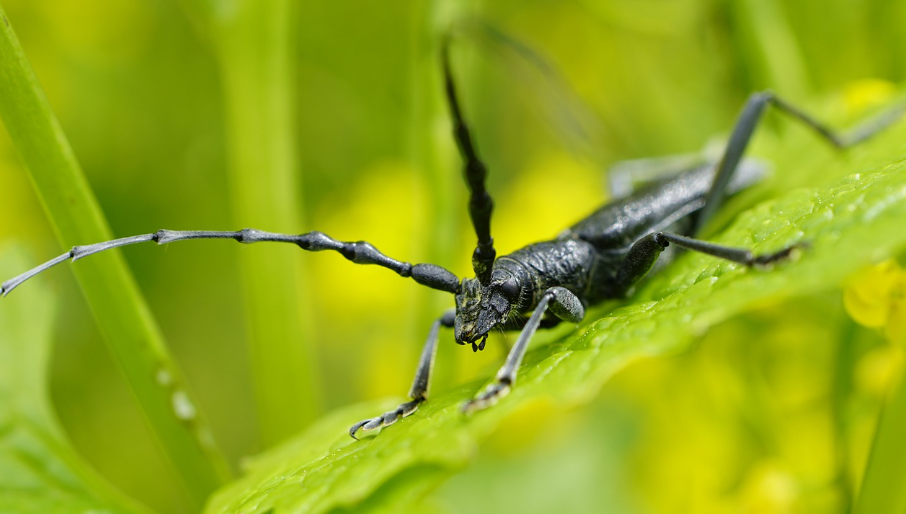 [Speaker Notes: Eksempel på god følesans

Vis et dyr og spør: hvilken sans tror dere denne er ekspert på å bruke? 
Gi faglig forklaring om dyret.]
Hoggorm
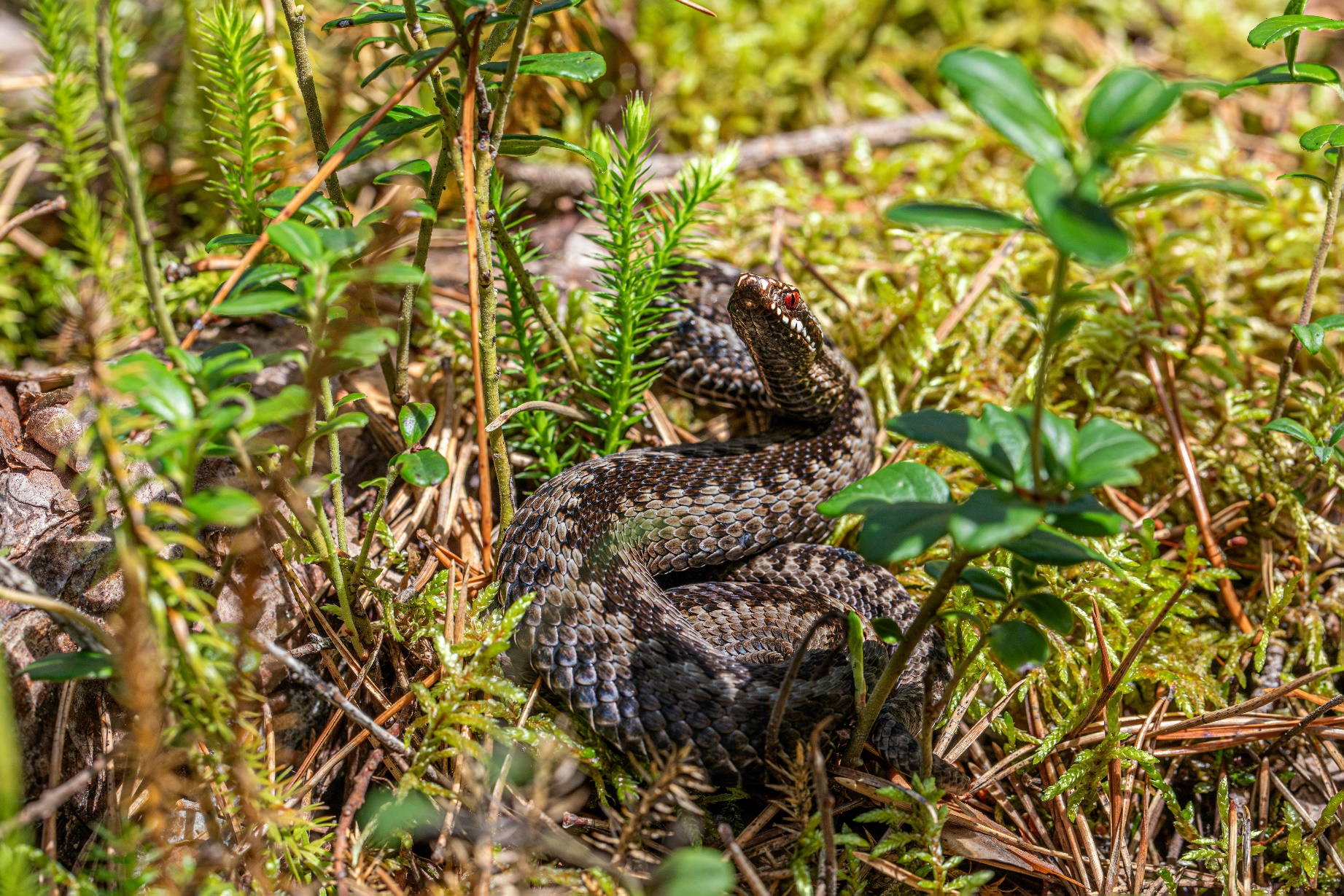 Hoggorm

Hvilken sans tror dere at hoggormen er ekspert på å bruke?

Slanger har ei kløftet tunge som den bruker til å smake, lukte og føle med.
[Speaker Notes: Eksempel på god smaksans

Vis et dyr og spør: hvilken sans tror dere denne er ekspert på å bruke? 
Gi faglig forklaring om dyret. 

Bildet er hentet fra Pexels: https://www.pexels.com/nb-no/bilde/tre-natur-sommer-skog-27442738/]
Dyr bruker forskjellige sanser for å tilpasse seg
Dyr bruker forskjellige sanser for å tilpasse seg til miljø og levested.
[Speaker Notes: Bildet er hentet fra Pexels: https://www.pexels.com/nb-no/bilde/natur-dyr-sitte-trestamme-15744808/]